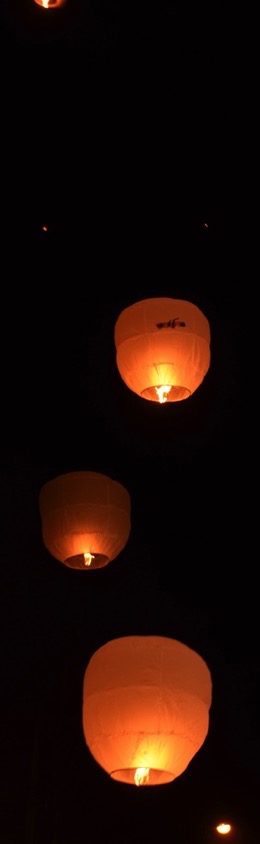 [Song Title here
[48 font size]

[lyrics go here]
[font size of 32 - minimum]
[verse or chorus or bridge – 18 font size]
1